METODE DAN MEDIA PEMBELAJARAN
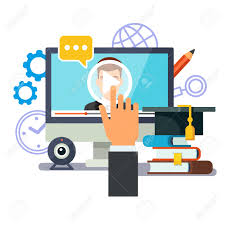 Noni Agustina
Metode Pembelajaran
Cara yang digunakan dalam proses belajar mengajar untuk mencapai tujuan pembelajaran
METODE PEMBELAJARAN
Metode ceramah
Metode demonstrasi
Metode diskusi
Metode simulasi
Metode latihan 
Metode tanya jawab
 Metode bercerita
Metode proyek
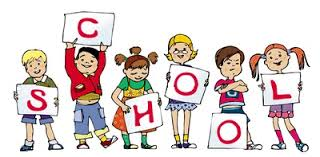 METODE PEMBELAJARAN
9. Metode eksperimen
10. Metode karya wisata
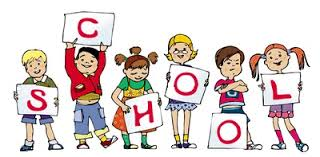 METODE CERAMAH
Metode ceramah merupakan sebuah cara untuk menyampaikan sebuah materi secara lisan.

 Kelebihan: murah dan mudah dilakukan

 Kekurangan: 
materi yang dikuasai siswa hanya berasal dari ceramah guru
guru yang kurang memiliki kemampuan verbal yang baik
    sering membuat siswa bosan.

 Tahap pelaksanaan:
Langkah pembukaan/kegiataan awal
Langkah penyajian/kegiataan inti
Langkah penutupan/kegiatan akhir
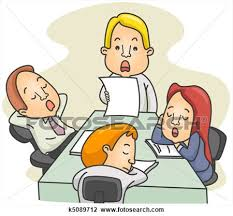 METODE DEMONSTRASI
Metode demonstrasi merupakan sebuah cara untuk menyampaikan sebuah materi dengan cara memperagakan dan menunjukkan suatu proses.

 Kelebihan:
Siswa dapat melihat demonstrasi secara langsung yang diberikan guru sehingga siswa lebih tertarik dan dapat memahami antara teori dan kenyataan.

 Kekurangan: 
Membutuhkan persiapan yang matang, peralatan, bahan-bahan dan tempat yang memadai
Guru harus memiliki kemampuan dan keterampilan
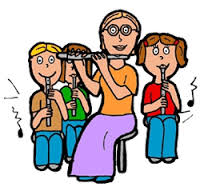 METODE DISKUSI
Metode diskusi merupakan sebuah cara yang digunakan dengan memberikan siswa sebuah permasalahan yang harus mereka pecahkan.

 Kelebihan:
Merangsang siswa lebih kreatif dalam mengemukakan ide.
Siswa akan terlatih untuk saling tukar pikiran
Melatih kemampuan verbal siswa

 Kekurangan: 
Pembahasan meluas
 Memerlukan waktu yang panjang
 Sering terjadi perbedaan pendapat yang bersifat emosional

 Jenis-jenis diskusi:
Diskusi kelas
Diskusi kelompok kecil
Simposium
Diskusi panel
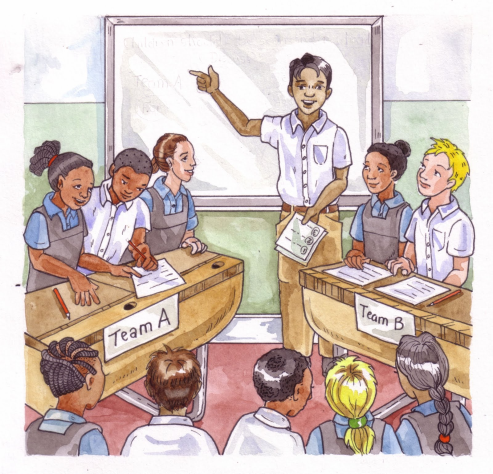 METODE SIMULASI
Metode simulasi merupakan sebuah cara dalam proses pembelajaran dengan menggunakan situasi tiruan.

 Kelebihan:
Mengembangkan kreativitas dan semangat siswa
Menumbuhkan keberanian dan percaya diri siswa
Sebagai bekal siswa dalam menghadapi situasi yang sebenarnya nanti

 Kekurangan: Sering tujuan terabaikan karena pengelolaan yang kurang tepat
 Jenis-jenis simulasi:
Sosiodrama
Psikodrama
Role playing/ bermain peran
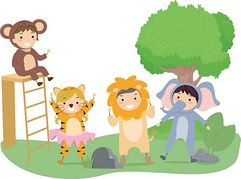 MEDIA PEMBELAJARAN
Media memiliki arti sebagai perantara atau alat.

Media pembelajaran:
	1. Hardware seperti projector, radio, TV
	2. Software seperti isi program yang mengandung pesan

 Fungsi dan manfaat media:
	1. menangkap suatu objek atau peristiwa tertentu
	2. Memanipulasi keadaan/peristiwa/objek
	3. Meningkatkan motivasi belajar siswa
	4. Mengatasi keterbatasan pengalaman yang dimiliki siswa

 Prinsip-prinsip pengunaan media
Sesuai dengan tujuan pembelajaran
Sesuai dengan materi pembelajaran
Sesuai dengan minat, kebutuhan, dan kondisi siswa
Sesuai dengan kemampuan guru
Media yang digunakan harus efektif dan efisien
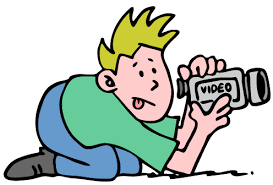 JENIS-JENIS MEDIA PEMBELAJARAN
Berdasarkan sifatnya:
	1. Media auditif
	2. Media visual
	3. Media audiovisual

Berdasarkan teknik pemakaian:
Media yang diproyeksikan
Media yang tidak diproyeksikan
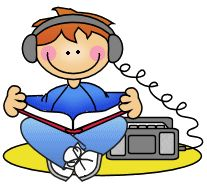 SUMBER BELAJAR
Sumber belajar merupakan segala sesuatu yang dapat digunakan oleh siswa untuk mencapai tujuan pembelajaran.

Beberapa sumber belajar:
Manusia
Alat dan bahan pengajaran
Berbagai aktivitas
Lingkungan
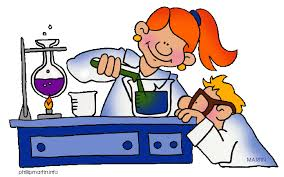 DAFTAR PUSTAKA
Wina, Sanjaya. 2016.Strategi Pembelajaran Berorientasi Standar Proses . Jakarta: Prenada Media Group

Rusman. 2014.Model-model Pembelajaran. Mengembangkan profesionalisme guru. Edisi kedua. Depok: Rajagrafindo


Majid, Abdul. 2014.Strategi Pembelajaran. Bandung: Remaja Rosdakarya

Arsyad, Azhar. 2015. Media pembelajaran. Depok: RajaGafindo Persada

Rohani, Ahmad. 2014.Media instrusional edukatif.  Jakarta:Rineka Cipta